Die Zukunft hat viele Namen:

Für die Schwachen ist Sie das Unerreichbare
Für die Furchtsamen das Unbekannte
Für die Mutigen die Chance

Zitat:	Victor Hugo


Fit For Future
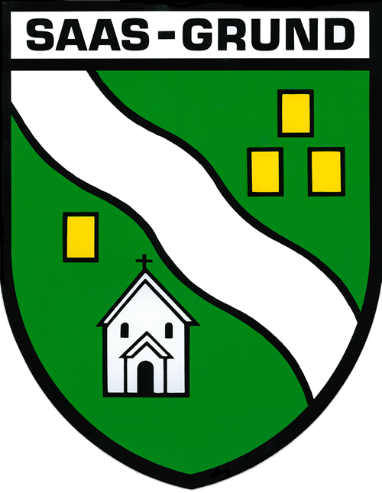 Herzlich Willkommen
zur Ur- & Burger-
versammlung vom
19. Dezember 2019
Traktanden
Begrüssung / Wahl der Stimmenzähler
Bergbahnen Hohsaas AG
Nachlassstundung / Nachlassvertrag
Aktienkapitalschnitt (Kapitalherabsetzung)
Protokoll der Urversammlung vom 17. Juni 2019 (lag zur Einsichtnahme auf)
Kostenvoranschlag 2020
Orientierung
Genehmigung Investitions- & Laufende Rechnung
Finanzplan 2021 – 2024
Indexierung der Gemeindesteuern 2020
Anträge und Verschiedenes
1. Begrüssung / Wahl der Stimmenzähler
2. Bergbahnen Hohsaas AG
Nachlassstundung
Nachlassvertrag
Aktienkapitalschnitt (Kapitalherabsetzung)
Zeitachse
27. Juni 2018			prov. Nachlassstundung für 4 Monate
22. Oktober 2018		def. Nachlassstundung 6 Monate 
27. Mai 2019			Verlängerung def. Nachlassstundung 						bis 28. Februar 2020
14.01.2020			Termin Zustimmungen
Januar - Februar  2020		Einreichung Sachwalterbericht und 						anschliessend Bestätigungsverhandlung 					vor dem Nachlassgericht
März 2020				Entlassung aus der Nachlassstundung
Erarbeitung Nachlassvertrag
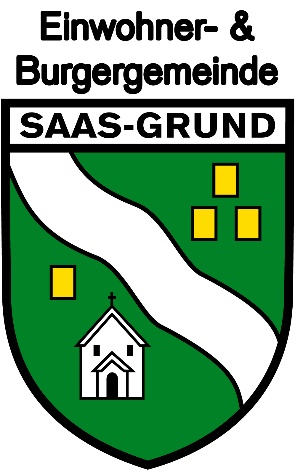 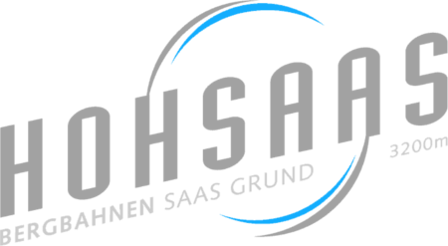 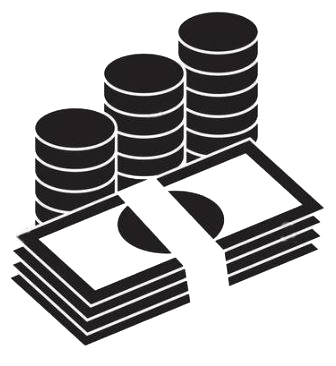 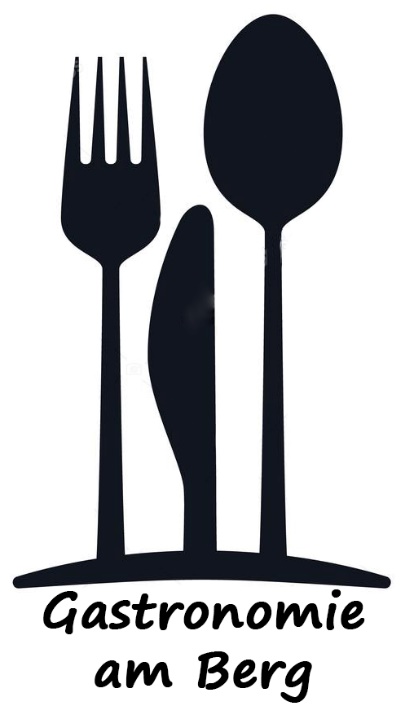 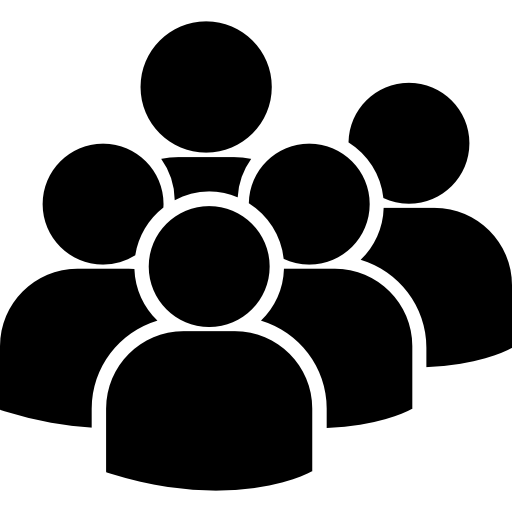 Gäste
1) Fremdkapital-Schnitt
2) Kapitalherabsetzung
3) Neue Ausgangslage
Als weitere Sanierungsmassnahme findet eine Aktienkapitalherabsetzung statt. Damit schreiben die Aktionäre ihre Beteiligung ab. Die Entscheidung trifft die a.o. Generalversammlung. Es folgt eine Statutenanpassung.
Im Rahmen der Sanierung der BBHAG findet ein Schuldenschnitt der Forderungen der 3. Klasse statt. Die Entscheidung trifft die Gläubigerversammlung. Es folgt ein Nachlassvertrag.

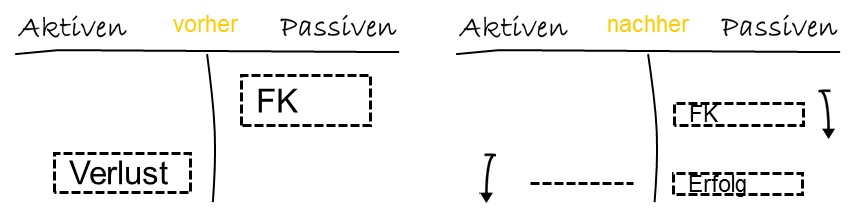 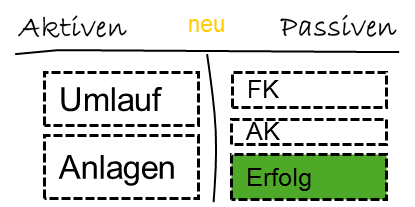 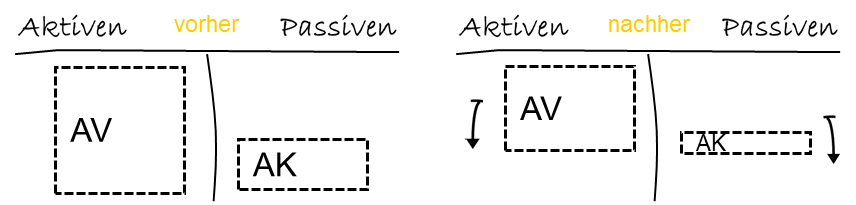 Die Gde. als Hauptgläubigerin der BBHAG ist im Fremdkapital-Schnitt betroffen und schreibt ihre Forderungen anteilsmässig ab. Diese Abschreibung belastet die Bücher der Gde.
Die Gde. als Hauptaktionärin der BBHAG ist von der Kapitalherabsetzung betroffen und schreibt ihre Beteiligung anteilsmässig ab. Diese Abschreibung belastet die Bücher der Gde.

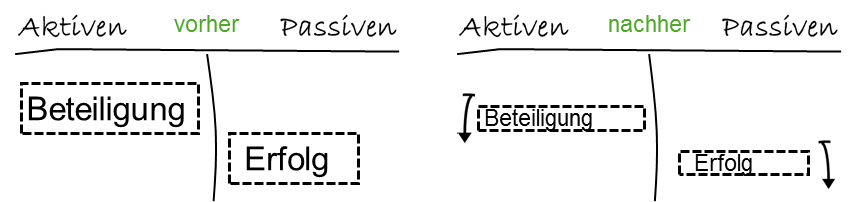 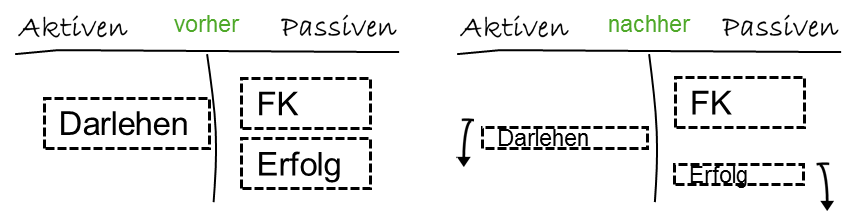 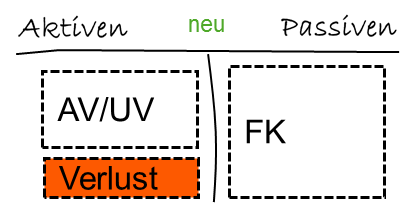 Die Gläubiger der 3. Klasse sind vom Fremdkapital-Schnitt betroffen und schreiben ihre Forderungen anteilsmässig ab.
Sämtliche Aktionäre sind von der Kapitalherabsetzung betroffen und schreiben ihre Beteiligung anteilsmässig ab.
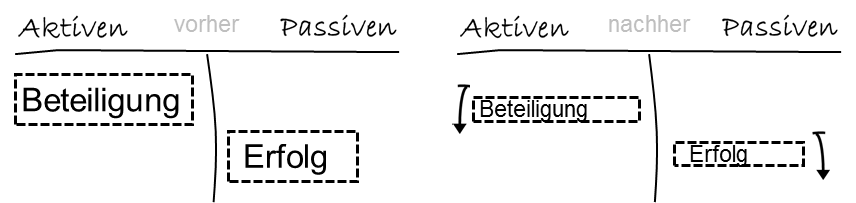 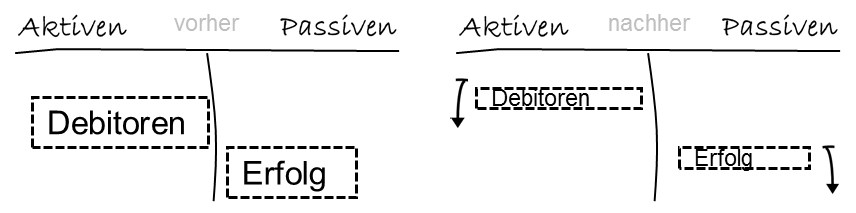 3) Neue Ausgangslage
) Vermögensübertragung


neu
neu
neu
neu
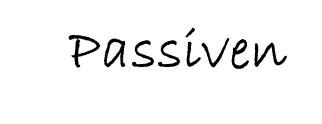 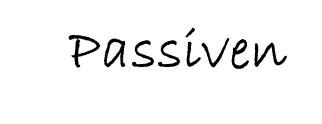 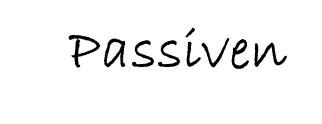 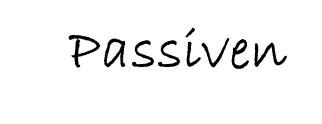 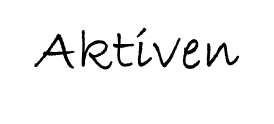 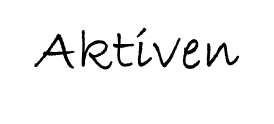 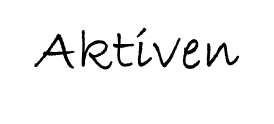 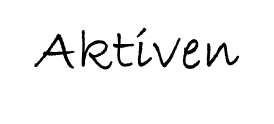 Umlauf
FK
Anlagen
AK
Umlauf
AK
Erfolg
Erfolg


FK
AV/UV
FK
Verlust
FK
AV/UV
Anlagen
Erfolg
Konsequenzen eines Neins zum Nachlassvertrag und AK Herabsetzung
Konkurseröffnung über die BBH

Verlust für die Gemeinde von ca. 4 Mio.

Gemeinde wird zum Sanierungsfall und unter die Beistandschaft des Kantons Wallis gestellt

BBH steht nach dem Konkurs für 1-2 Jahre still

Erhöhung des Steuersatzes der Gemeinde auf 1.5

Möglicher Wegzug von Bevölkerungsteilen wegen Arbeitsplatzverlust und Steuererhöhung,  was die Situation nochmals verschärft und die Steuereinnahmen der Gemeinde noch mehr vermindert

Verlust von Arbeitsplätzen bei den Bergbahnen und evtl. weiterer Unternehmen aufgrund der finanziellen Ausfälle (als Konsequenz der Schliessung der Bergbahnen und Wegfall der Gäste)

Wert der Wohnungen und Zweitwohnungen sinkt
Interview mit Berno Stoffel
Quelle WB vom 09.12.2019
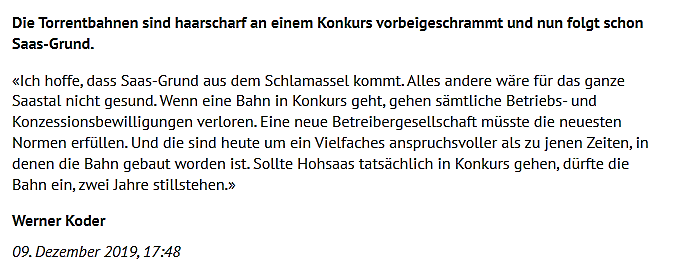 Zustimmungen Nachlassvertrag Stand 19.12.2019
Anzahl Zustimmungen  	398
Kapital	in Franken		2.7 Mio.
Nachlassvertrag
Genehmigung des vorliegenden Nachlassvertrages, welcher einen Forderungsverzicht von 90% bzw. eine Nachlassdividende von 10% für Forderungen der 3. Klasse vorsieht sowie der damit verbundenen Abschreibungen für die Einwohnergemeinde von Fr. 170'000.00 (Debitoren / Steuern), Fr. 225'000.00 (Darlehen) und Fr. 1'840'700.00 (Forderung Bürgschaft) unter der Voraussetzung der Zustimmung der Kapitalherabsetzung.
Aktienkapitalschnitt (Kapitalherabsetzung)
Genehmigung des Beschlusses der ausserordentlichen Generalversammlung der Bergbahnen Hohsaas AG zur Aktienkapitalherabsetzung von Fr.  7'000'000.00 um Fr. 5'950'000.00 auf Fr. 1'050'000.00 sowie der damit verbundenen Abschreibungen von CHF 847’525.00 für die Aktien (14’274 Aktien) der Einwohner-gemeinde, auf neu Fr. 535’275.00.
3. Protokoll der Urversammlung vom
17. Juni 2019
(lag zur Einsichtnahme auf)
4. Kostenvoranschlag 2020
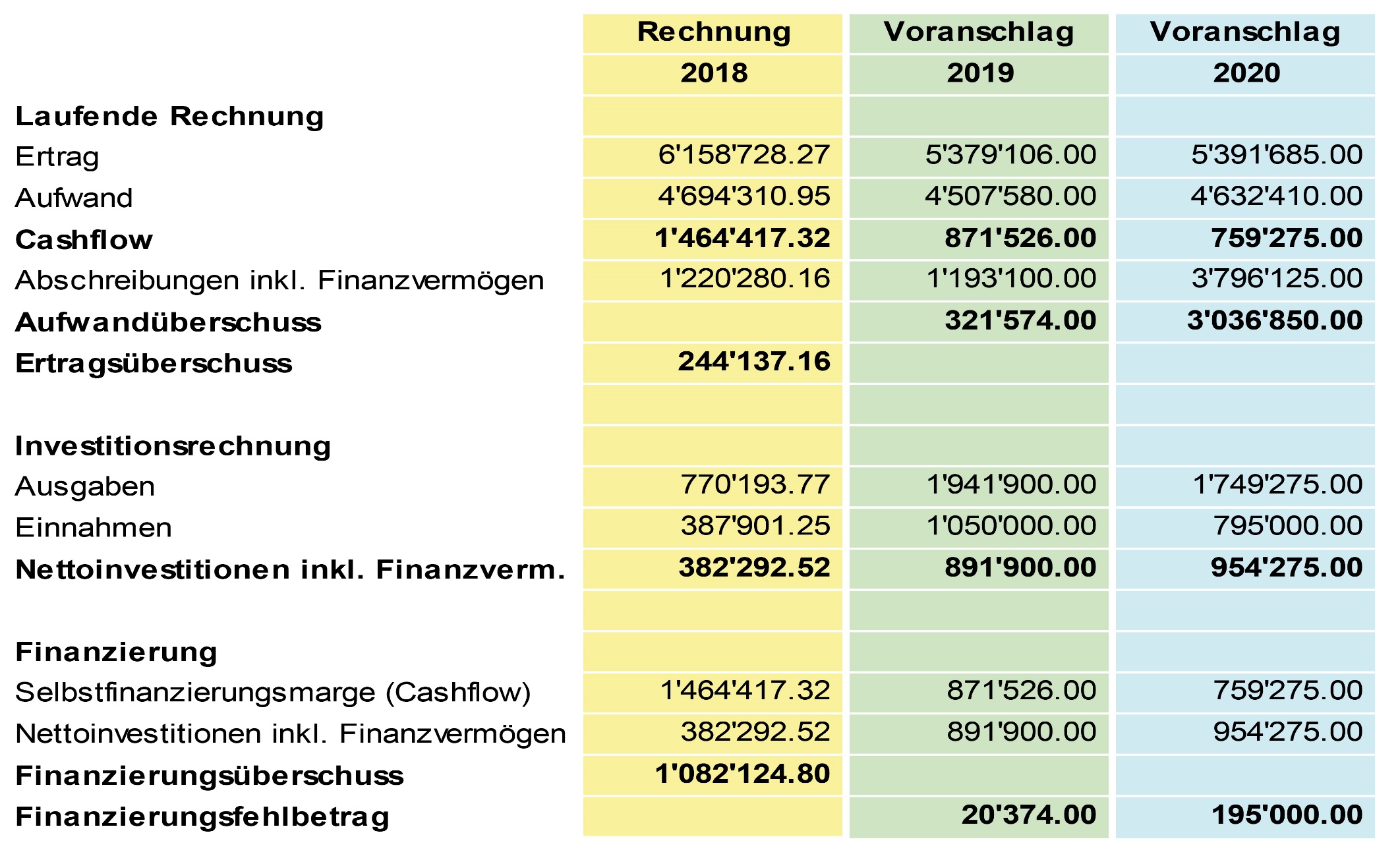 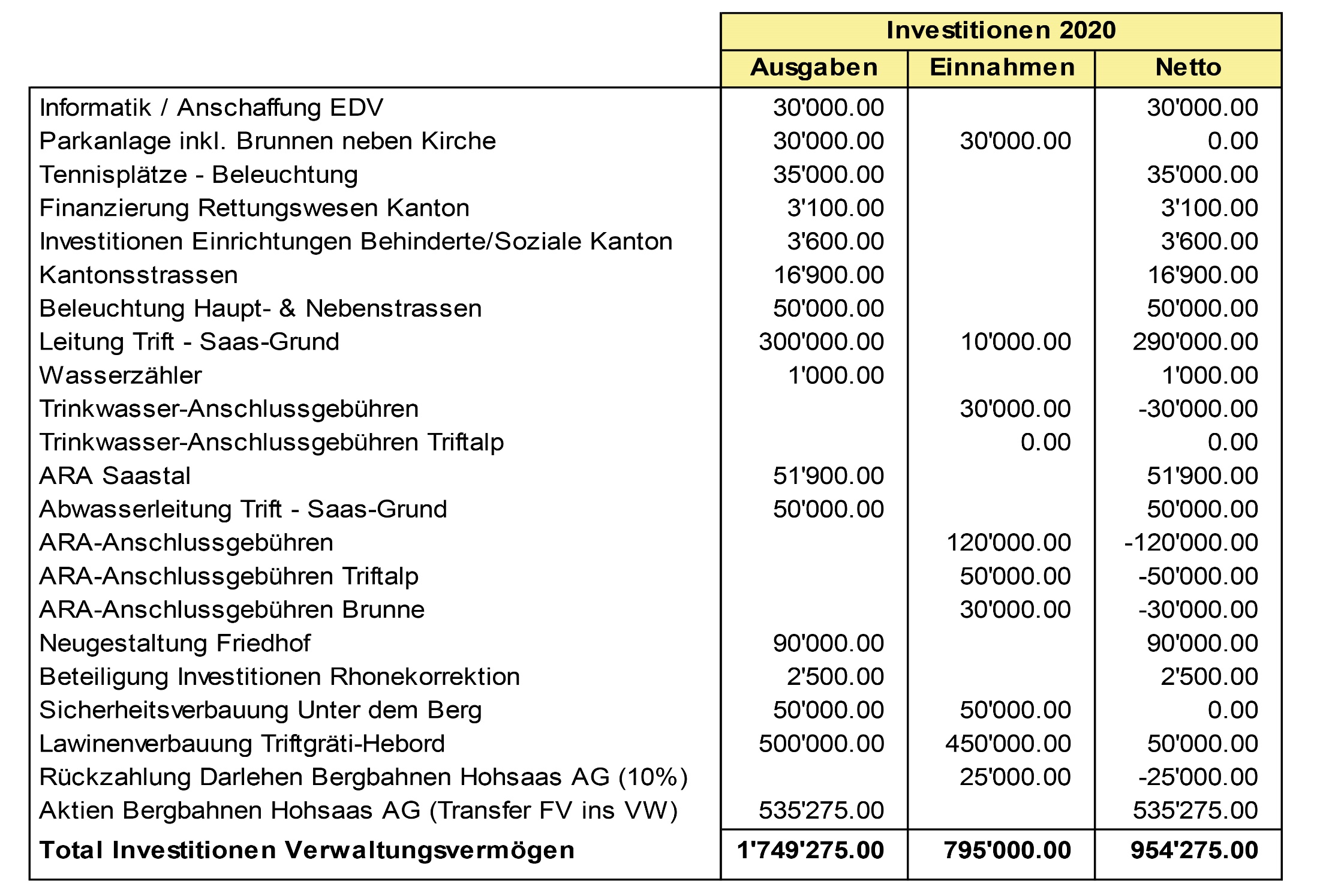 Laufende Rechnung 2020 - Aufwand
Laufende Rechnung 2020 - Ertrag
Fragen?
Genehmigung Budget 2020
5. Finanzplan 2021 - 2024
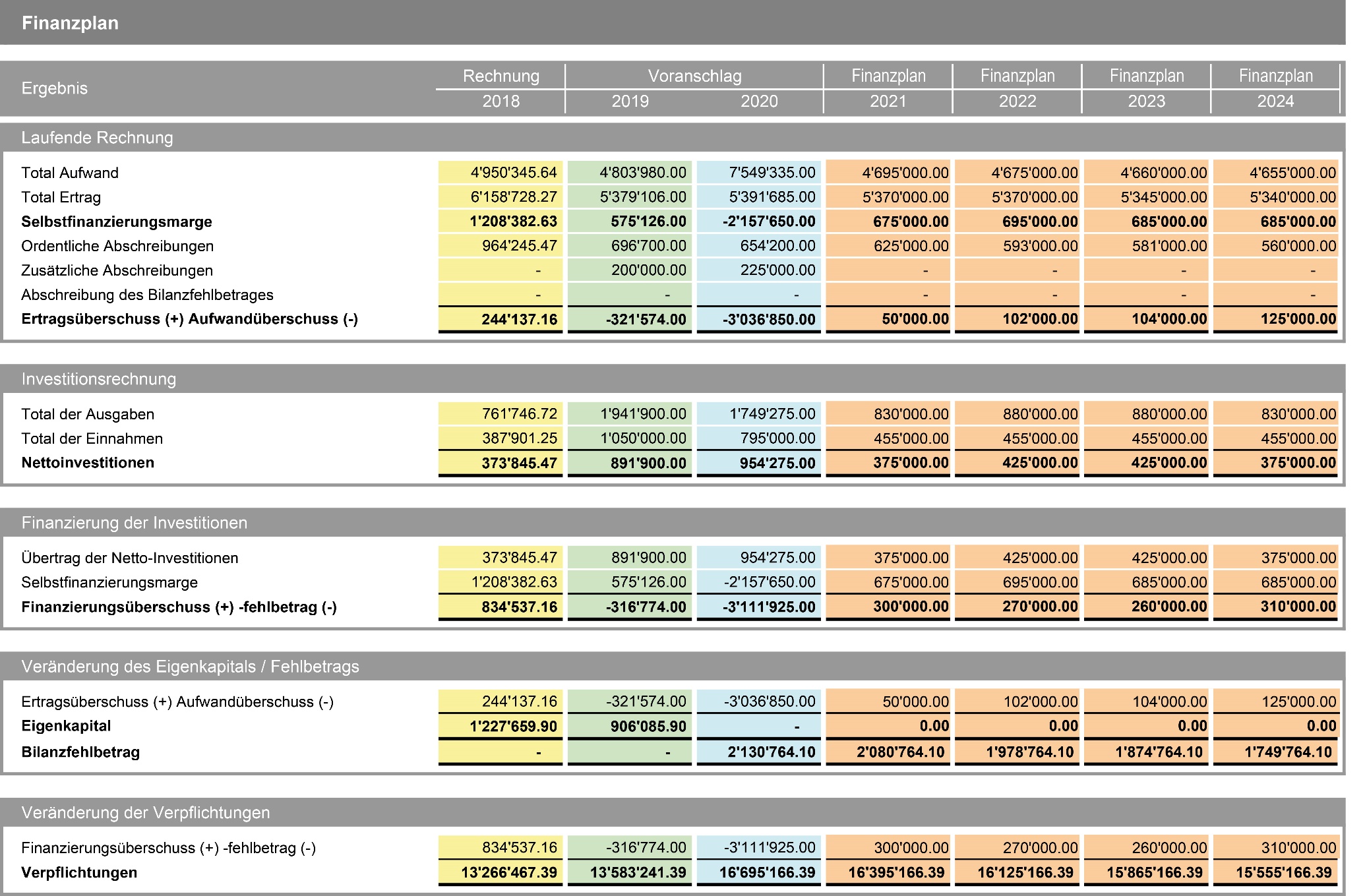 Zur Kenntnisnahme
6. Indexierung der
Steuern 2020
Antrag auf Verzicht der automatischen Indexierung für das Jahr 2020 (Beibehaltung 120%)
Koeffizient		1.30

Indexierung		120 %

Kopfsteuer	Fr.	24.00

Hundesteuer	Fr.	160.00

Verzugszins Steuern	3.5 %

Vergütungszins Steuern	0.00 %
Abstimmung Beibehaltung Indexierung bei 120%
7. Anträge &
Verschiedenes
Burgerversammlung
vom 19.12.2019
Traktanden
Bergbahnen Hohsaas AG
Nachlassstundung / Nachlassvertrag
Aktienkapitalschnitt (Kapitalherabsetzung)
Protokoll der Burgerversammlung vom 17. Juni 2019 (lag zur Einsichtnahme auf)
Kostenvoranschlag 2020
Orientierung
Genehmigung
Finanzierung
Finanzplan 2021 – 2024
Anträge und Verschiedenes
1. Bergbahnen Hohsaas AG
Nachlassstundung
Nachlassvertrag
Aktienkapitalschnitt (Kapitalherabsetzung)
Nachlassvertrag
Genehmigung des vorliegenden Nachlassvertrages, welcher einen Forderungsverzicht von 90% bzw. eine Nachlassdividende von 10% für Forderungen der 3. Klasse vorsieht sowie der damit verbundenen Abschreibungen für die Burgergemeinde von Fr. 13’800.00 (Debitoren) unter der Voraussetzung der Zustimmung der Kapitalherabsetzung.
Aktienkapitalschnitt
(Kapitalherabsetzung)
Genehmigung des Beschlusses der ausserordentlichen Generalversammlung der Bergbahnen Hohsaas AG zur Aktienkapitalherabsetzung von Fr.  7'000'000.00 um Fr. 5'950'000.00 auf Fr. 1'050'000.00.

Die Aktien (2’880 Aktien) der Burger-gemeinde wurden bereits in den letzten Jahren genügend abgeschrieben.
2. Protokoll der Burgerversammlung vom
17. Juni 2019
(lag zur Einsichtnahme auf)
3. Kostenvoranschlag 2020
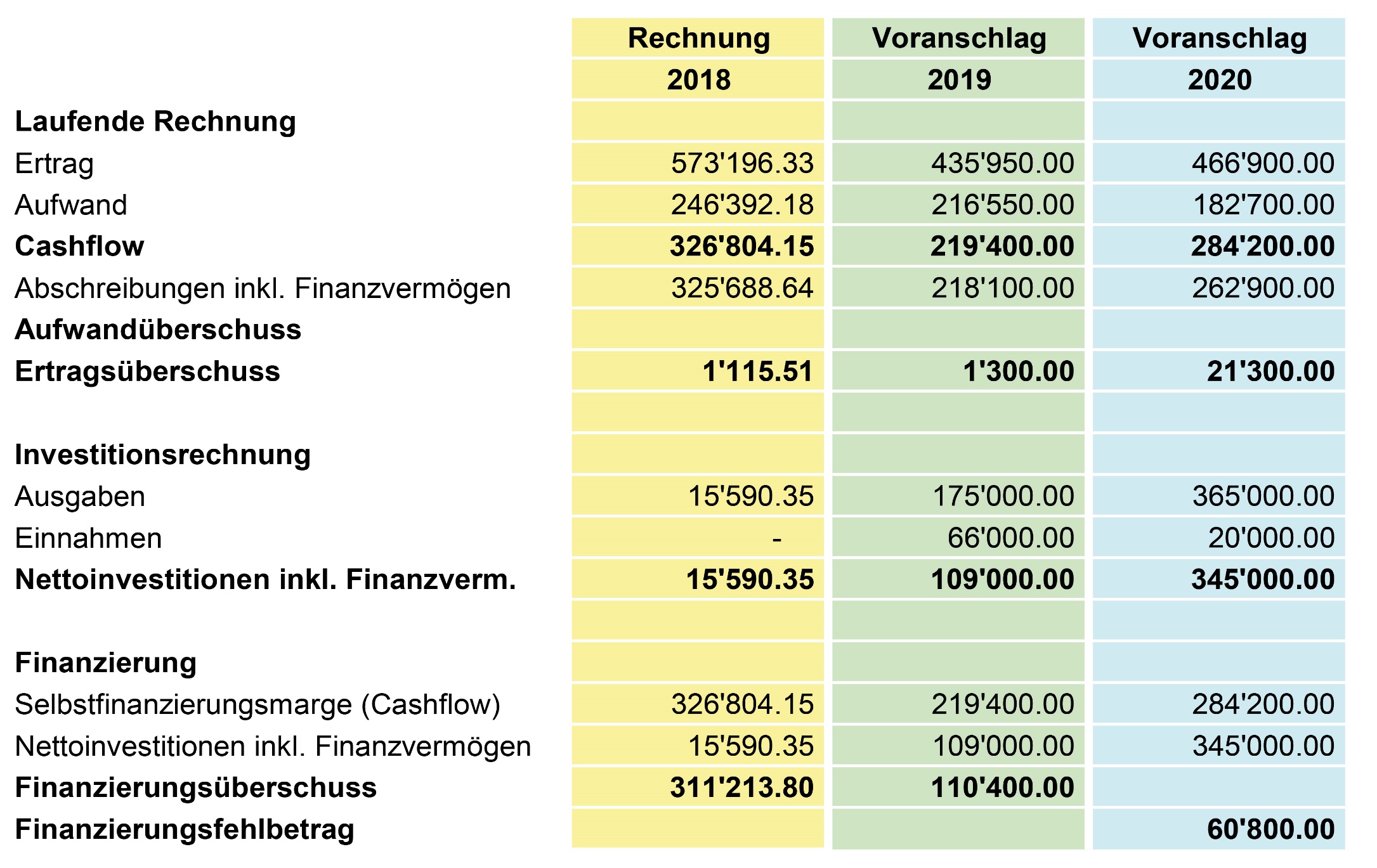 Investitionen 2020
Im Finanzvermögen werden fürs Kaufinventar der Berg-restaurants Fr. 15'000.00, fürs Restaurant Hohsaas Fr. 10'000.00, fürs alte Restaurant Hohsaas Fr. 200'000.00 (Sanierung & anschliessende Vermietung) und fürs Restaurant Kreuzboden (Sanierung WC-Anlagen, 1. Etappe) Fr. 70'000.00, also Total Fr. 295'000.00 vorgesehen.

Fr. 70'000.00 werden in die Sennhütte / Alpstallung Triftalp investiert. An Subventionen für die Sanierung werden
hierfür Fr. 20'000.00 wieder der Investitionsrechnung gutgeschrieben.

Um die aufgeführten Investitionen vornehmen zu können, ist es notwendig, einen Kredit von Fr. 300’000.00 aufzunehmen.
Fragen?
Genehmigung Budget 2020 inkl. Finanzierung
4. Finanzplan 2021 - 2024
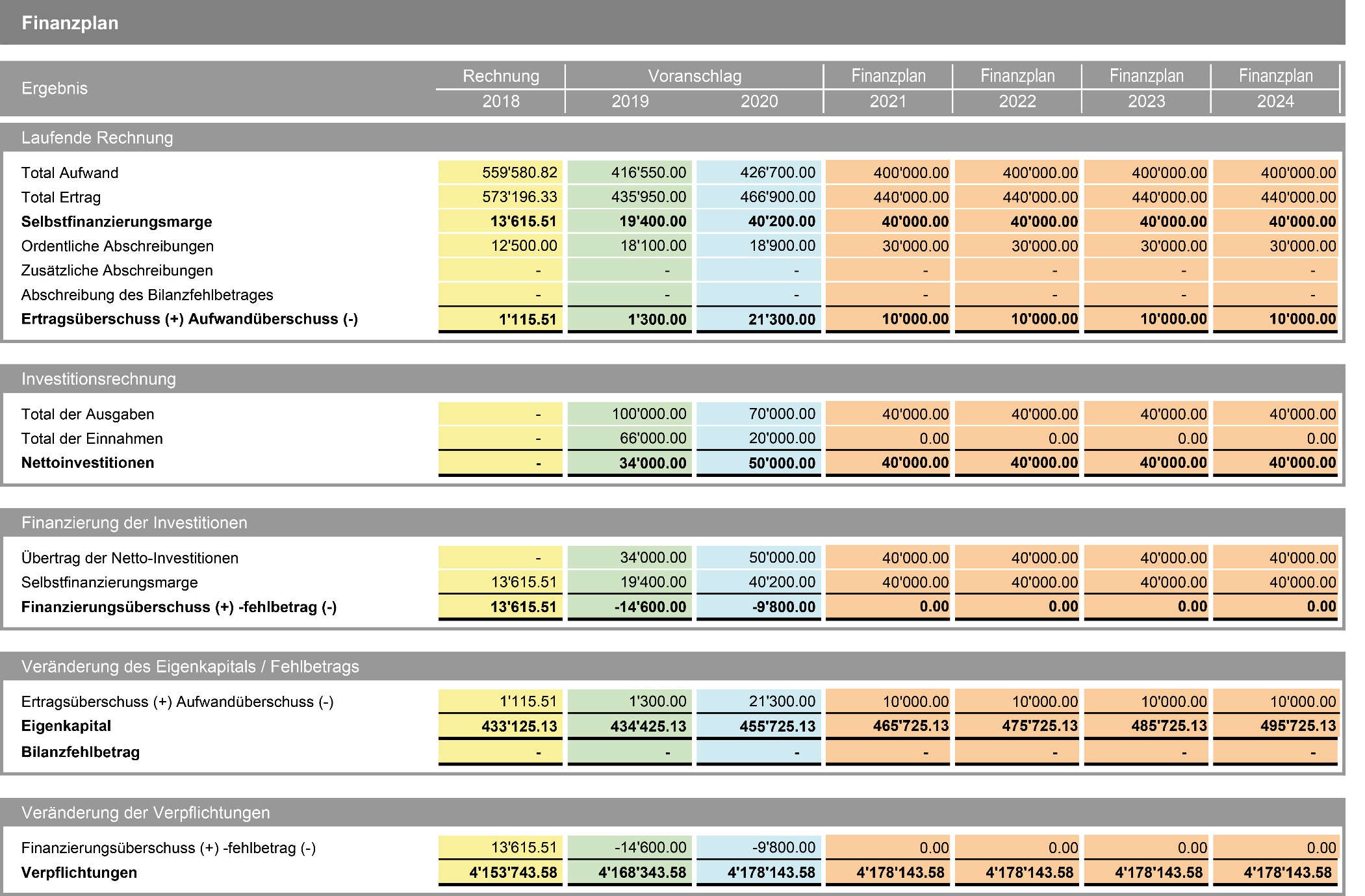 Zur Kenntnisnahme
5. Anträge &
Verschiedenes